Unit 5Interpreting Inequalities
Algebra 1
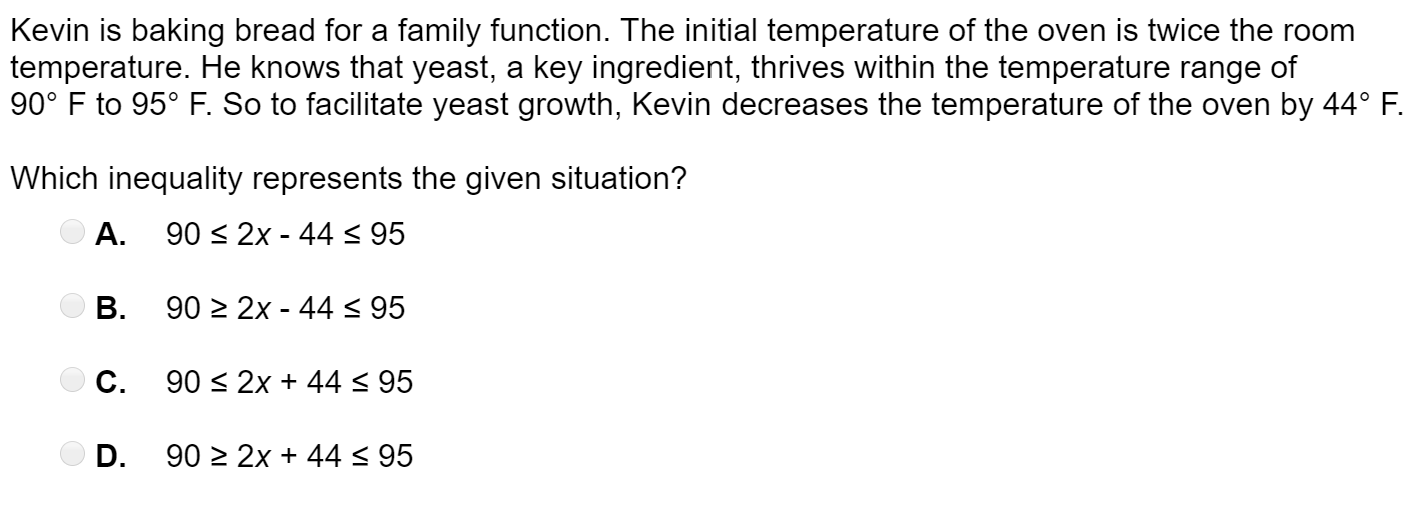 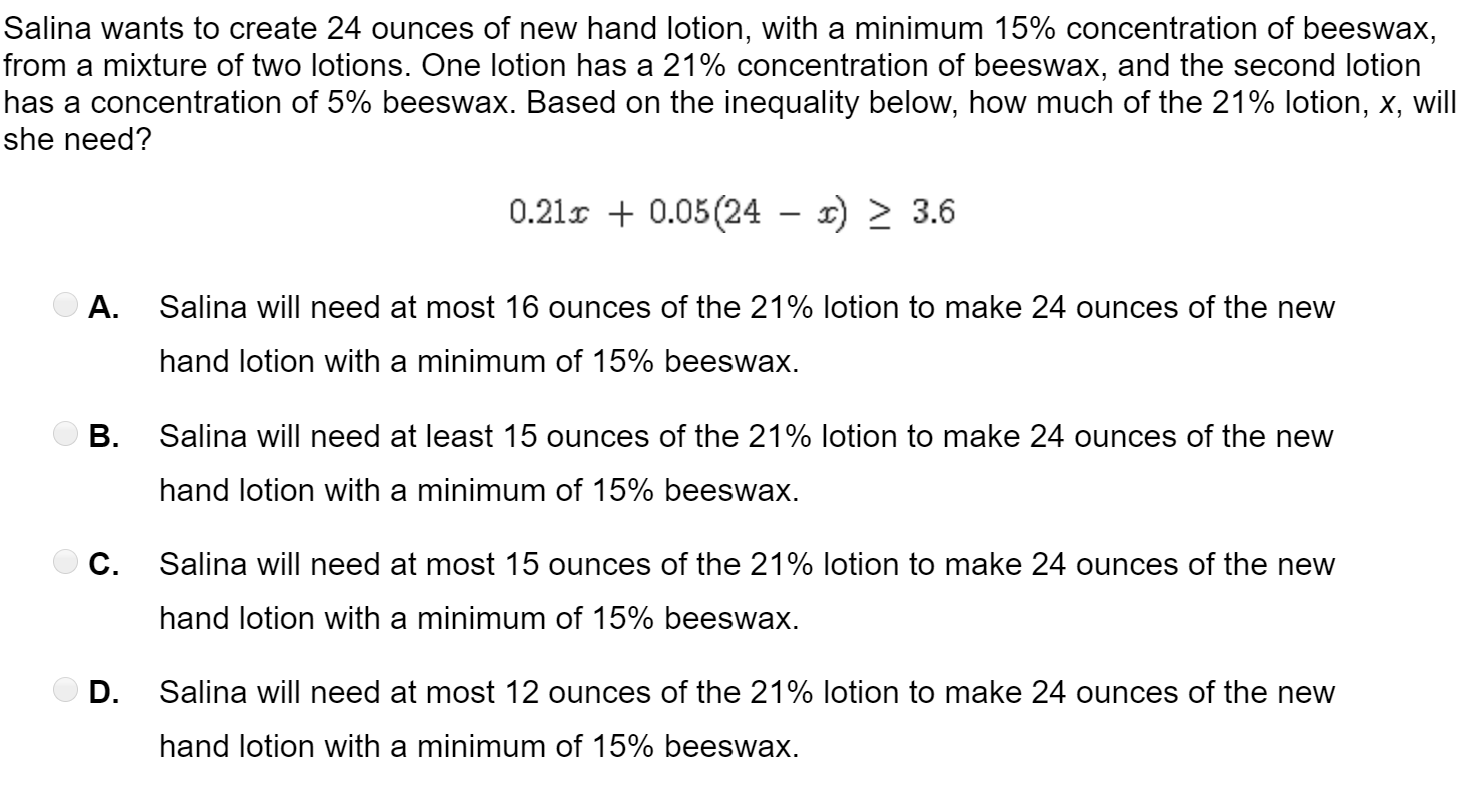 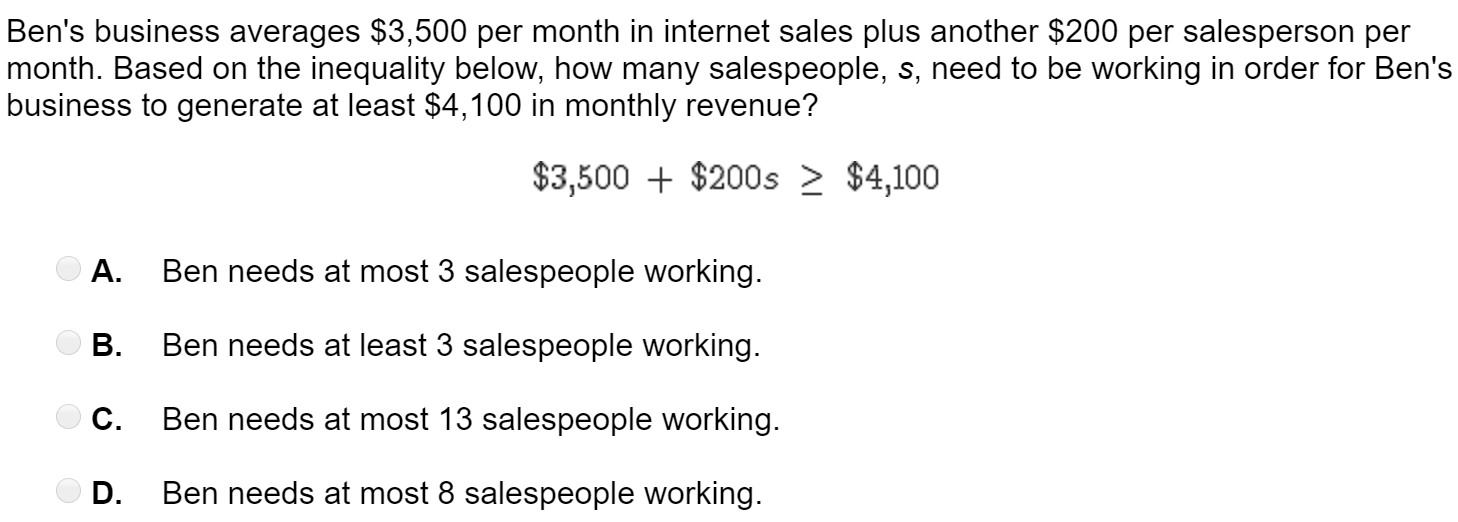 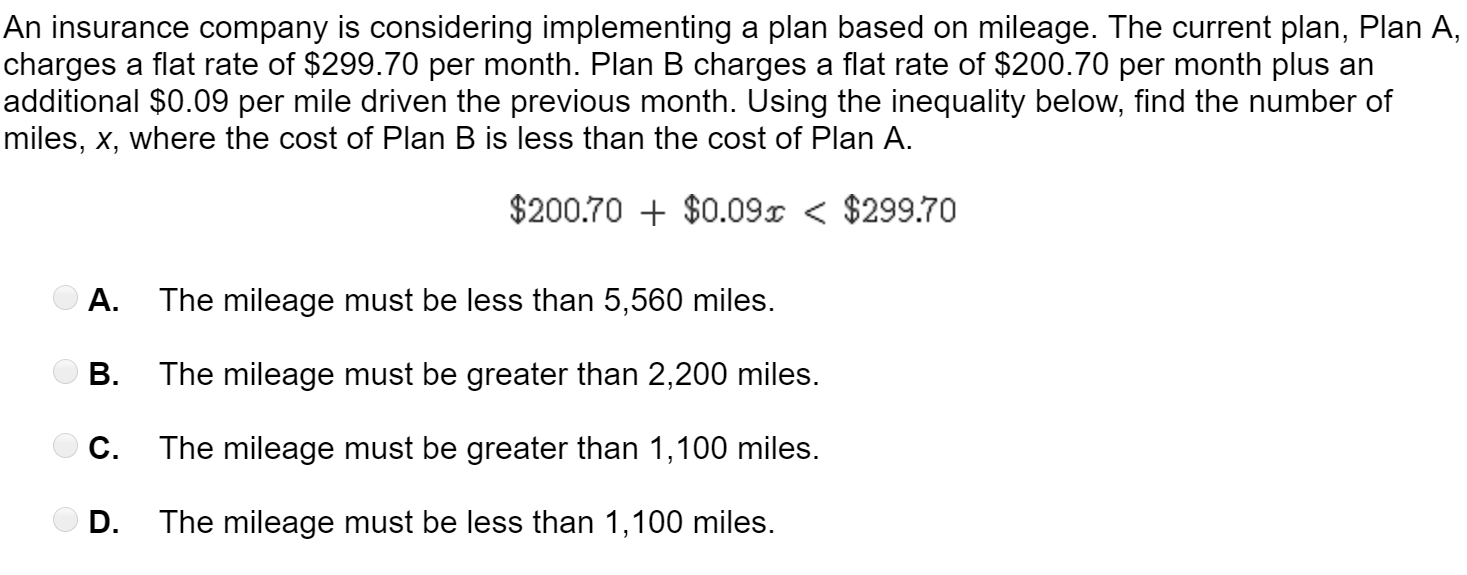 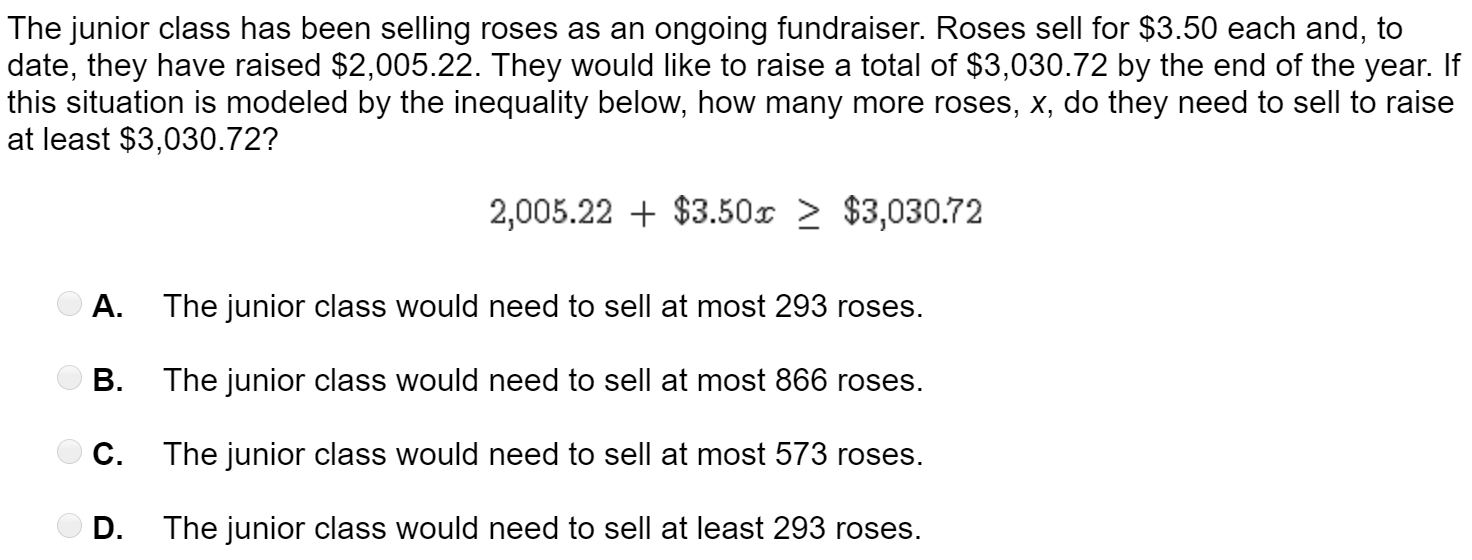 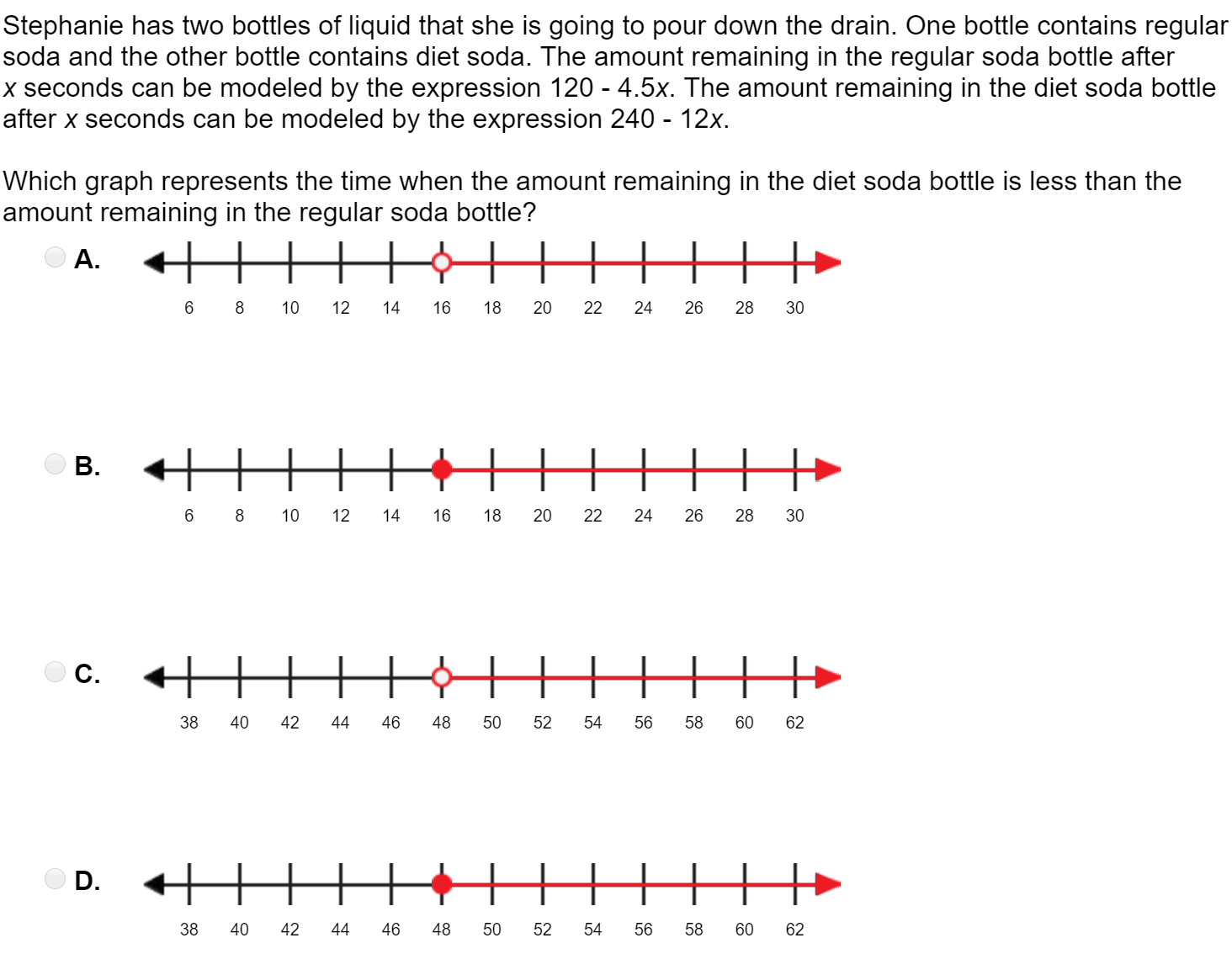 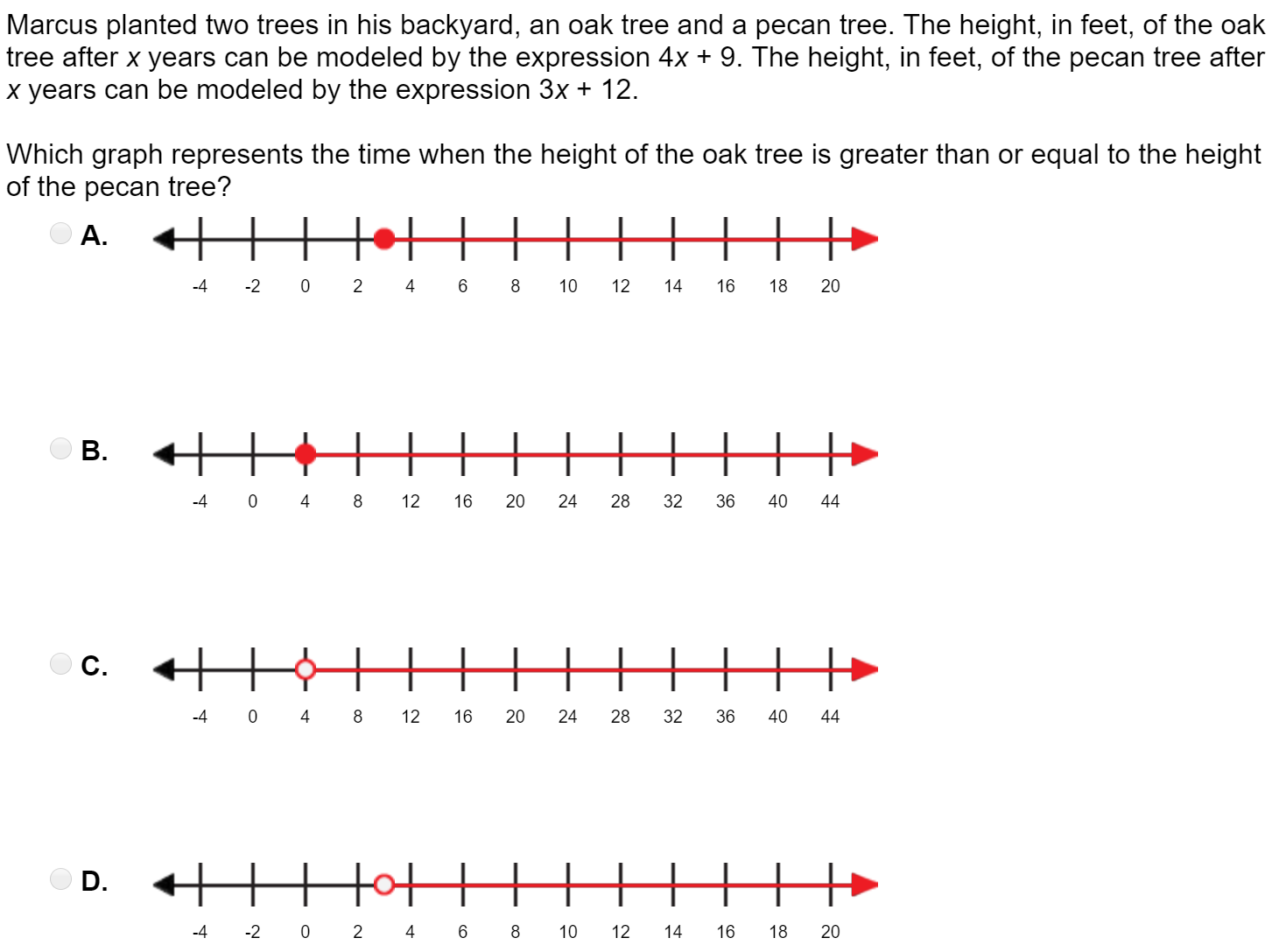